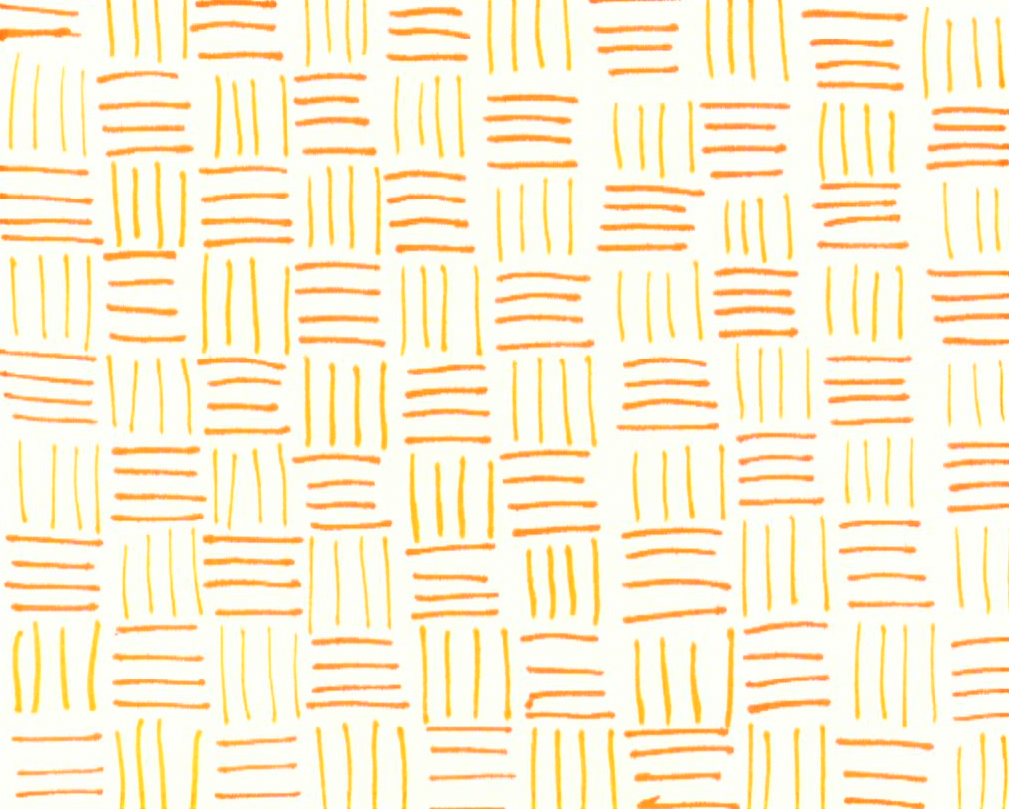 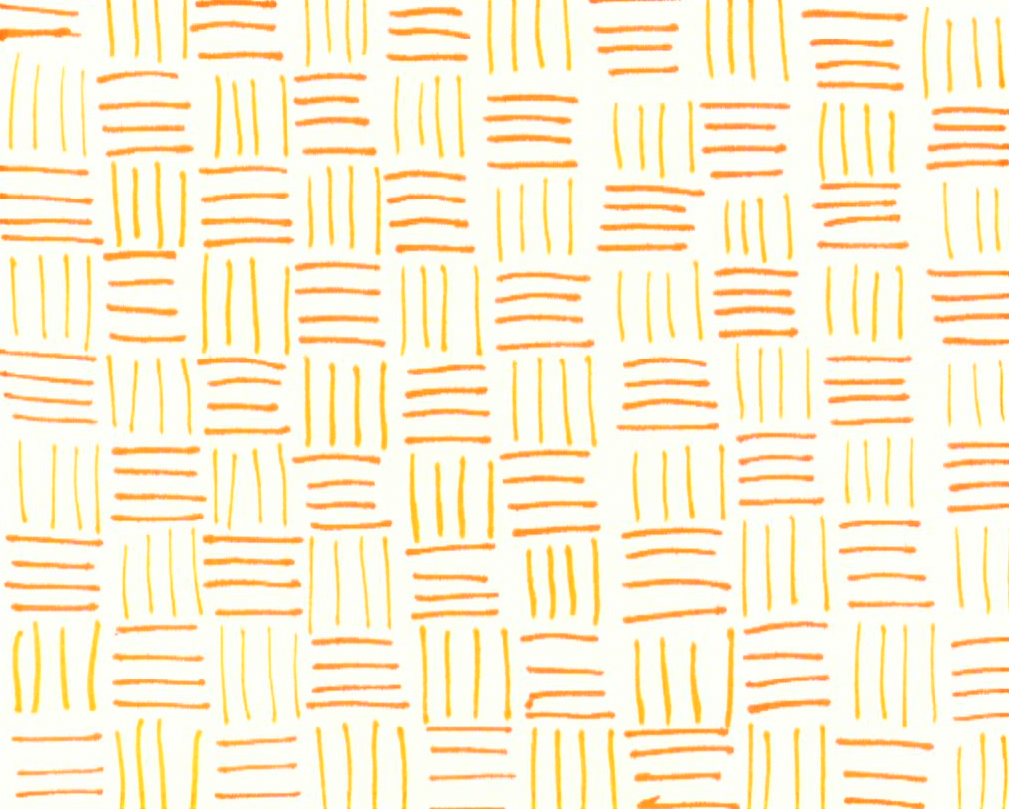 Type Here
Type Here
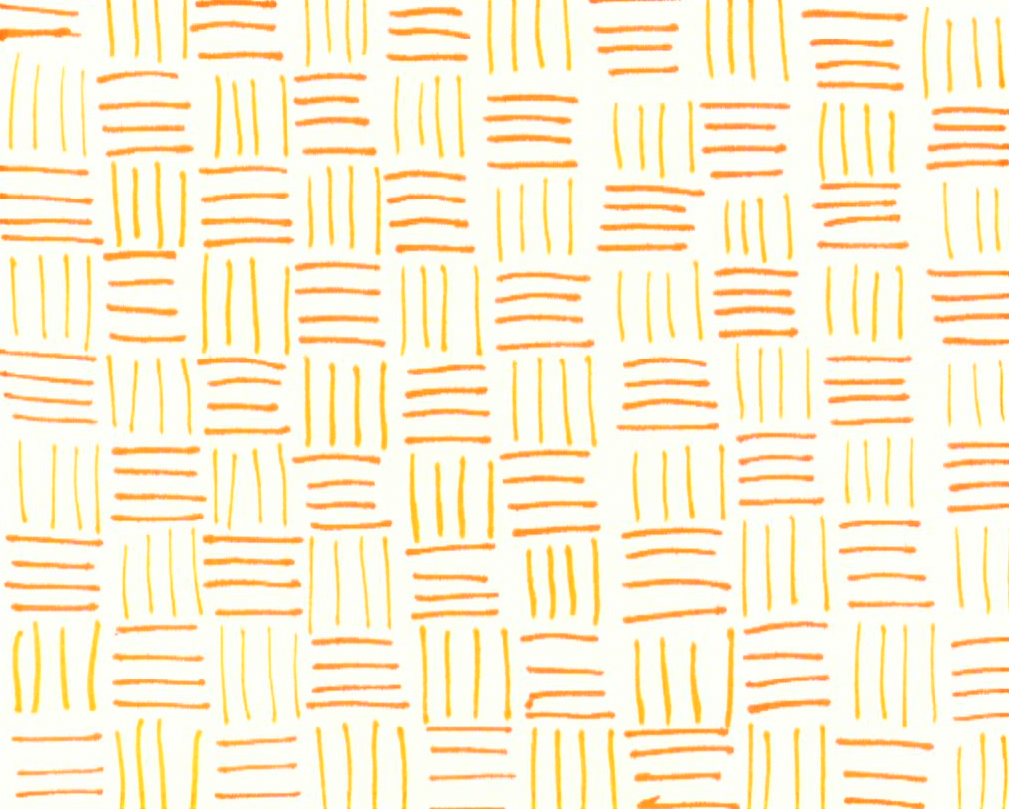 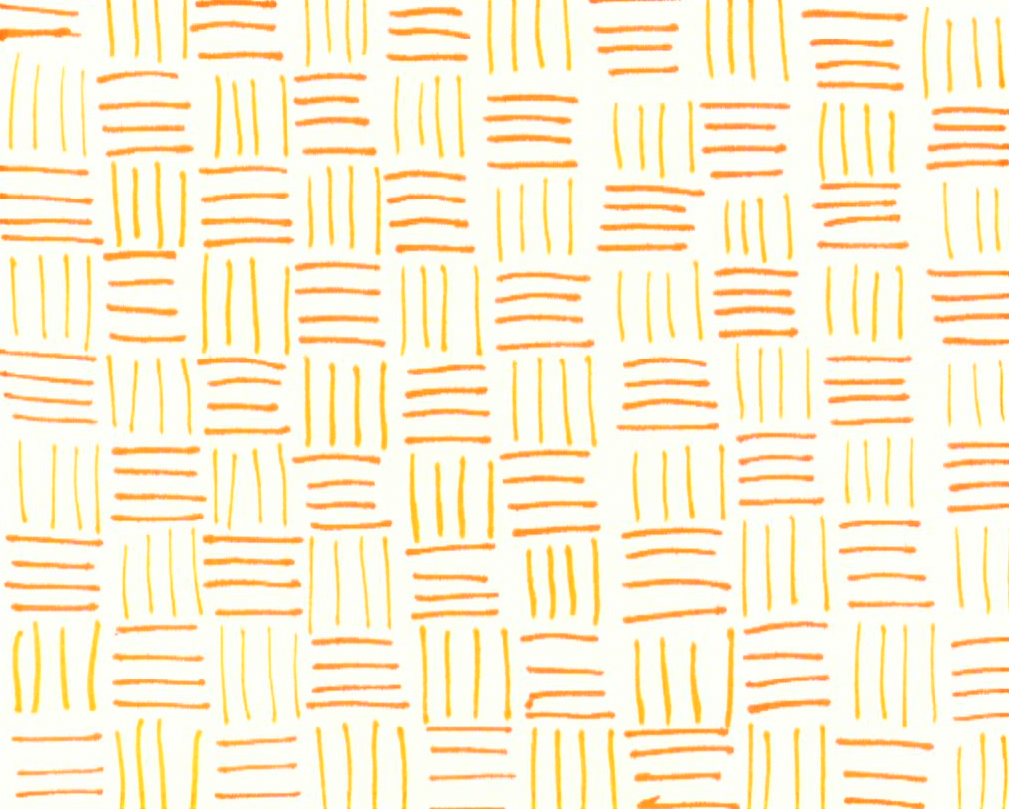 Type Here
Type Here
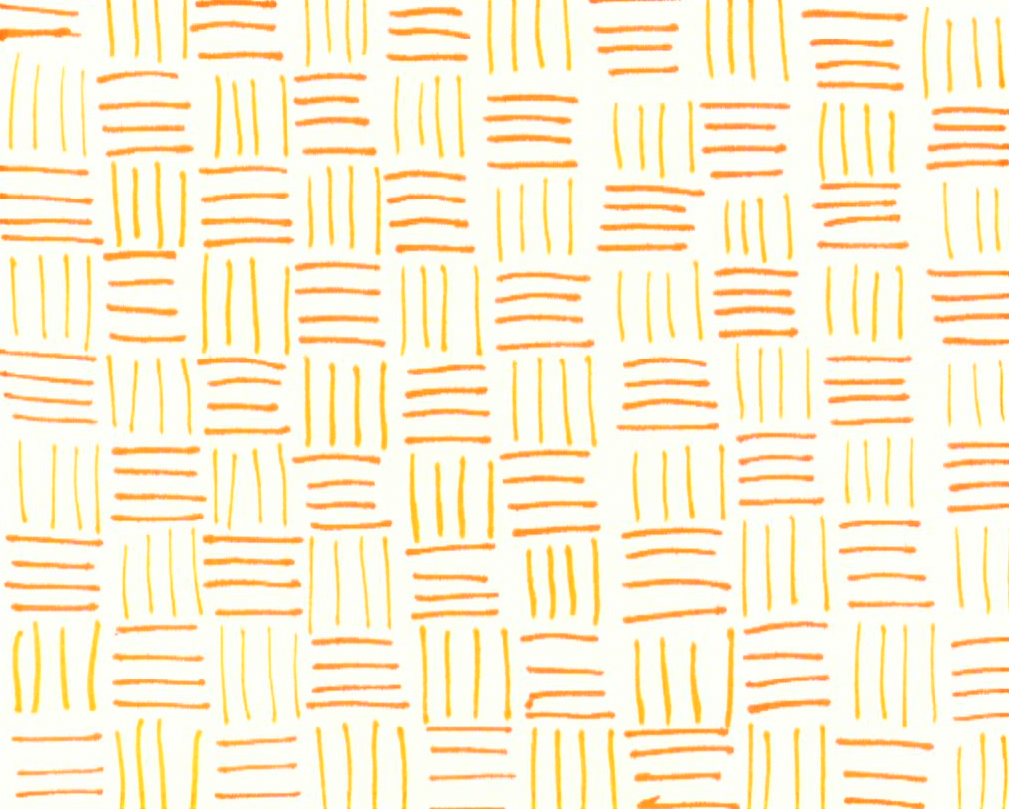 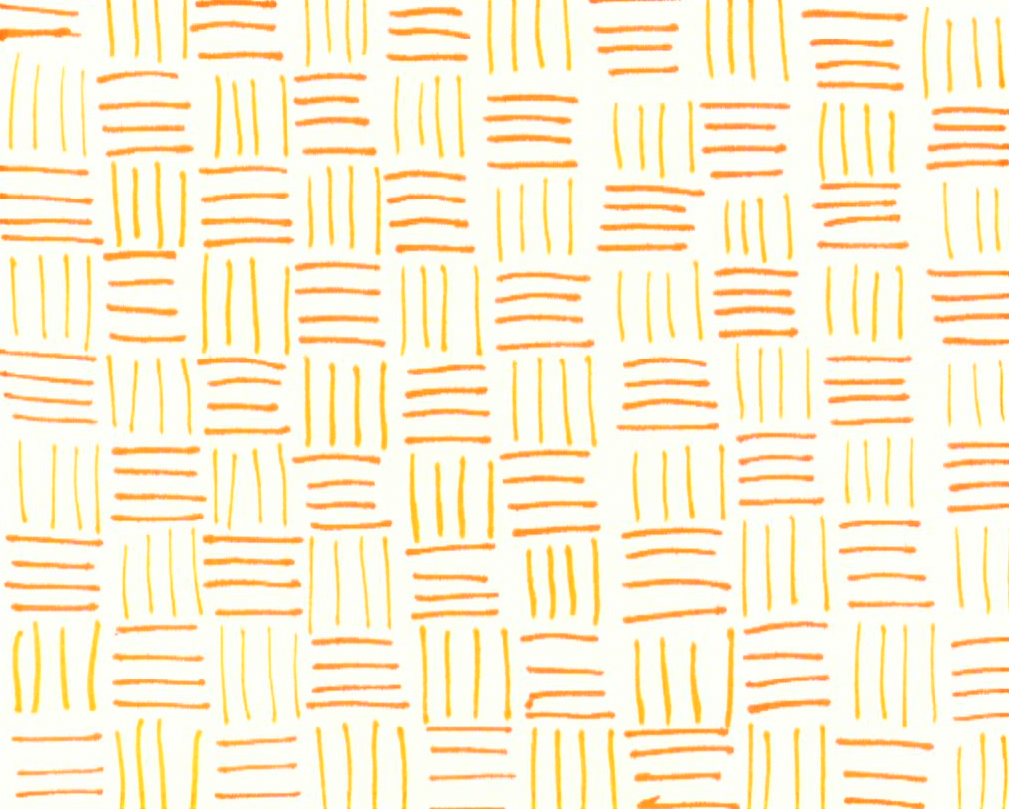 Type Here
Type Here
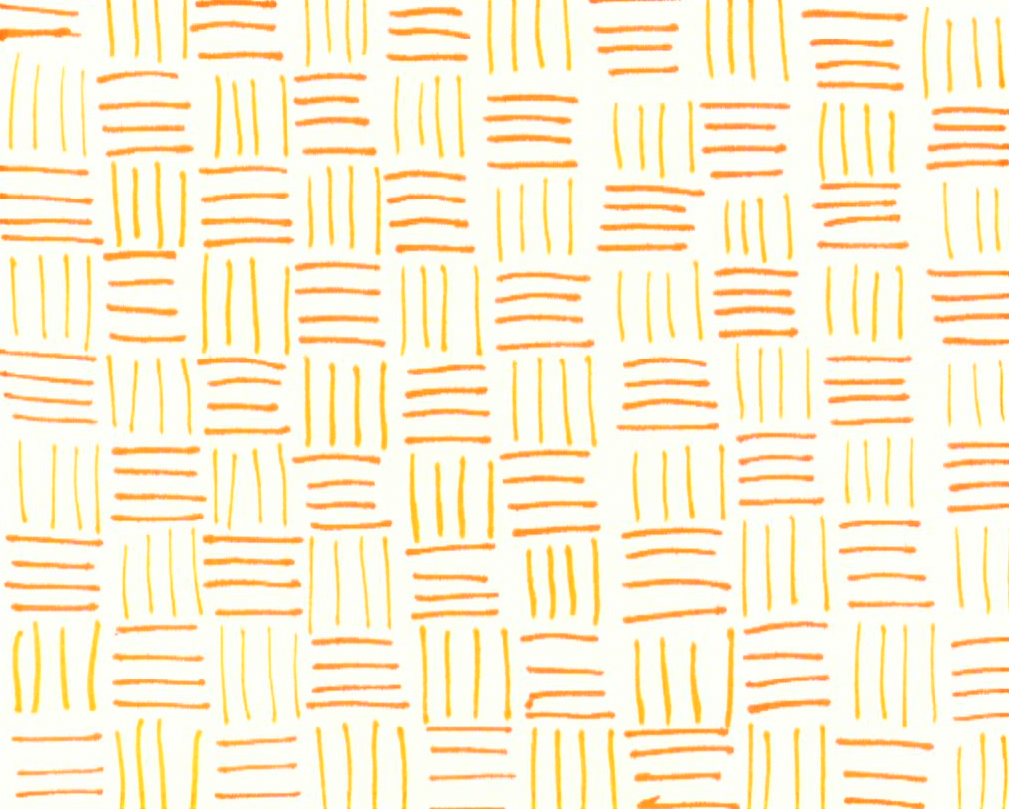 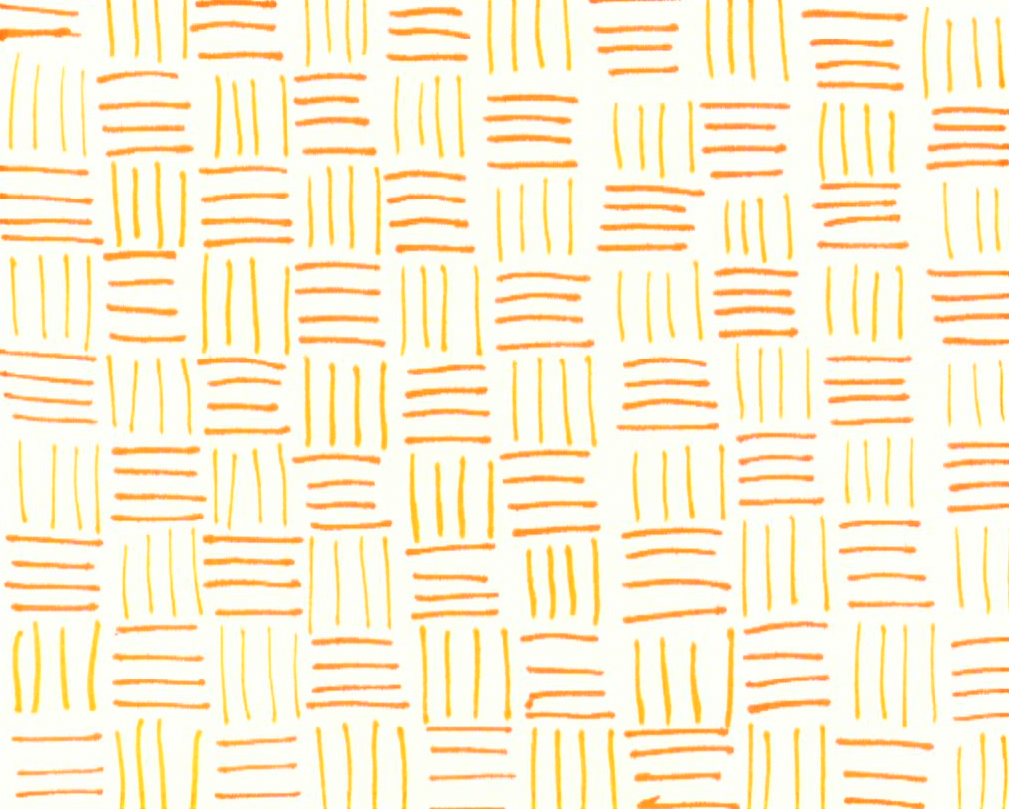 Type Here
Type Here